Aplikace metod teorie rozhodování ve zvolené společnosti
Autor bakalářské práce:          Bc. Lukáš Jachim
Vedoucí bakalářské práce:      Ing. Monika Karková, PhD.
Oponent Bakalářské práce:    doc. Ing. Bibiána Buková, Ph.D.
Motivace a důvody k řešení daného problému
dlouholeté zaměstnání v polygrafii
časté spolupráce s daným podnikem 
ideální velikost podniku
osobní zalíbení v tématu 
prvotní nápad po rozhovoru s bývalou zaměstnankyní podniku
Cíl práce
Cílem diplomové práce je popis a aplikace rozhodovacích a pravděpodobnostních metod ve zvolené společnosti.
Výzkumné otázky
Jaké problémy se nacházejí v podniku? 
Jaké problémy jsou v podniku klíčové? 
Jaké návrhy autor práce pro řešení problémů podniku nabízí?
Jaká kritéria byla během rozhodování použita? 
Jaké metody autor během rozhodování použil? 
Jaký přínos by měla zvolená varianta řešení v případě využití v podniku? 
Jak lze využít v praxi metoda pravděpodobnosti?
Použité metody
metody sběru dat (rozhovor a pozorování)
teorie omezení
rozhodovací metody (vícekriteriální hodnocení variant, TOPSIS, bazická, WSA)
pravděpodobnostní metody
Dosažené výsledky a přínos práce
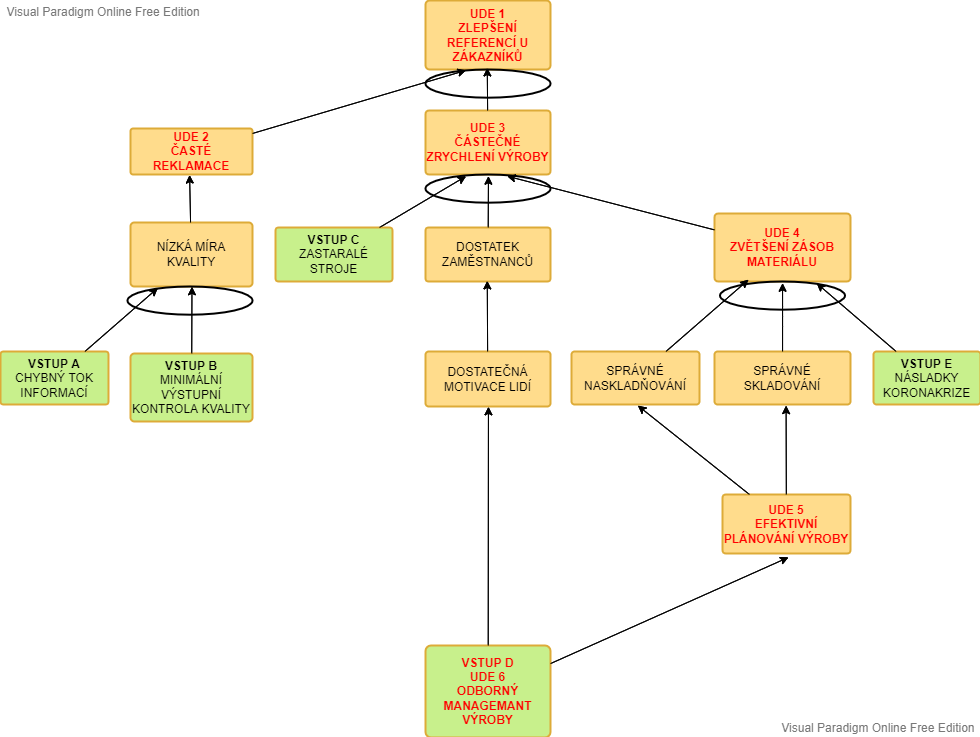 Dosažené výsledky a přínos práce
Rozhodovací metody
Návrh kontroly kvality pomocí pravděpodobnostního výběru
Stručné závěrečné shrnutí.
Otázky vedoucího a oponenta
Odôvodnite výber metód aplikovaných v návrhovej časti DP. 
Stručne analyzujte personálnu politiku a stratégiu podniku. 
Ako by ovplyvnil znalostný audit v podniku Vaše návrhy v DP? 
Uplatňujú európske podniky metódy znalostného manažmentu a využívajú manažment znalostí ?
Děkuji za pozornost.